Study on Infringing Business Models Online

Regional Seminar on Enforcement of Intellectual Property Rights 
OHIM in cooperation with HIPO
Budapest
11-13 November 2015
Erling Vestergaard
13 November 2015
Version 2.0
Matrix
Research Study on Business Models used to Infringe IPR Online
Matrix
Research Study on Business Models used to Infringe IPR Online
Digital Platforms
Open Internet Infringer Controlled Website
Darknet Infringer Controlled Website
Open Internet Third Party Marketplace
Darknet Third Party Marketplace
Social Media, Gaming and Virtual World Website
E-mail, Blogs, Chatrooms and Newsgroups
Mobile Media, Smartphone and Tablet
Matrix
Research Study on Business Models used to Infringe IPR Online
Infringing Activity
Use of a Domain Name or Other Type of Digital Identifier Containing the Trademark of Another
Sale of IPR Infringing Products
Infringing Distribution and Dissemination of Copyright Protected Digital Content
Advertising and Other Actvities Contributing to IPR Infringing Activities
Phishing, Fraud and Dissemination of Malware
Sale of Access Codes and Other Accounts to Copyright Protected Digital Content
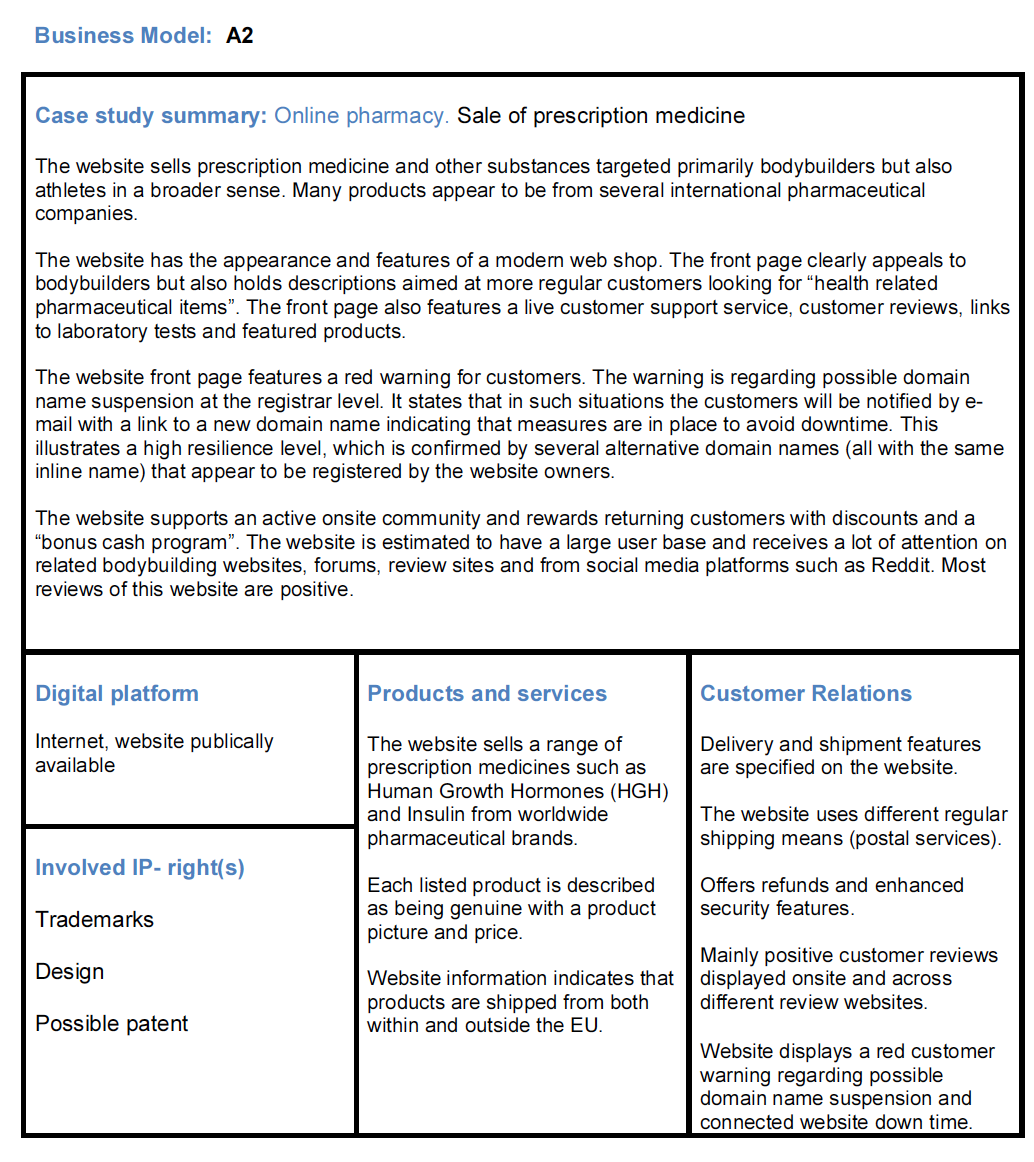 Canvas
Research Study on Business Models used to Infringe IPR Online
Mtrix
Research Study on Business Models used to Infringe IPR Online
Business Model Canvas Items
Summary 
Digital Platform
Involved IP-Rights
Products and Services
Customer Relations
Marketing Channels
Revenue Sources
Identification of the website owener/admin
Customer Incentives
qiqifashionstore.com
Examples
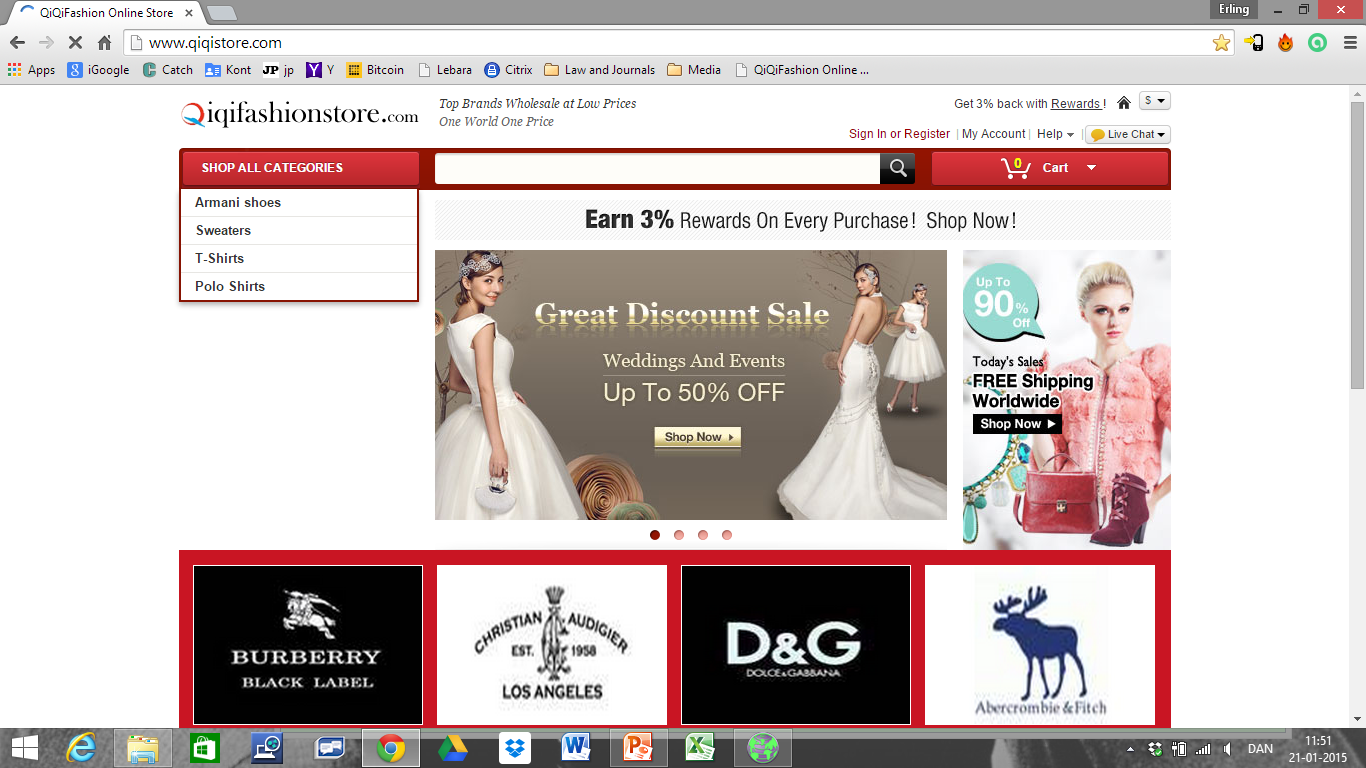 Website dedicated to commercial activities using a domain name that is not related to the infringing activity
interioraddict.com
Examples
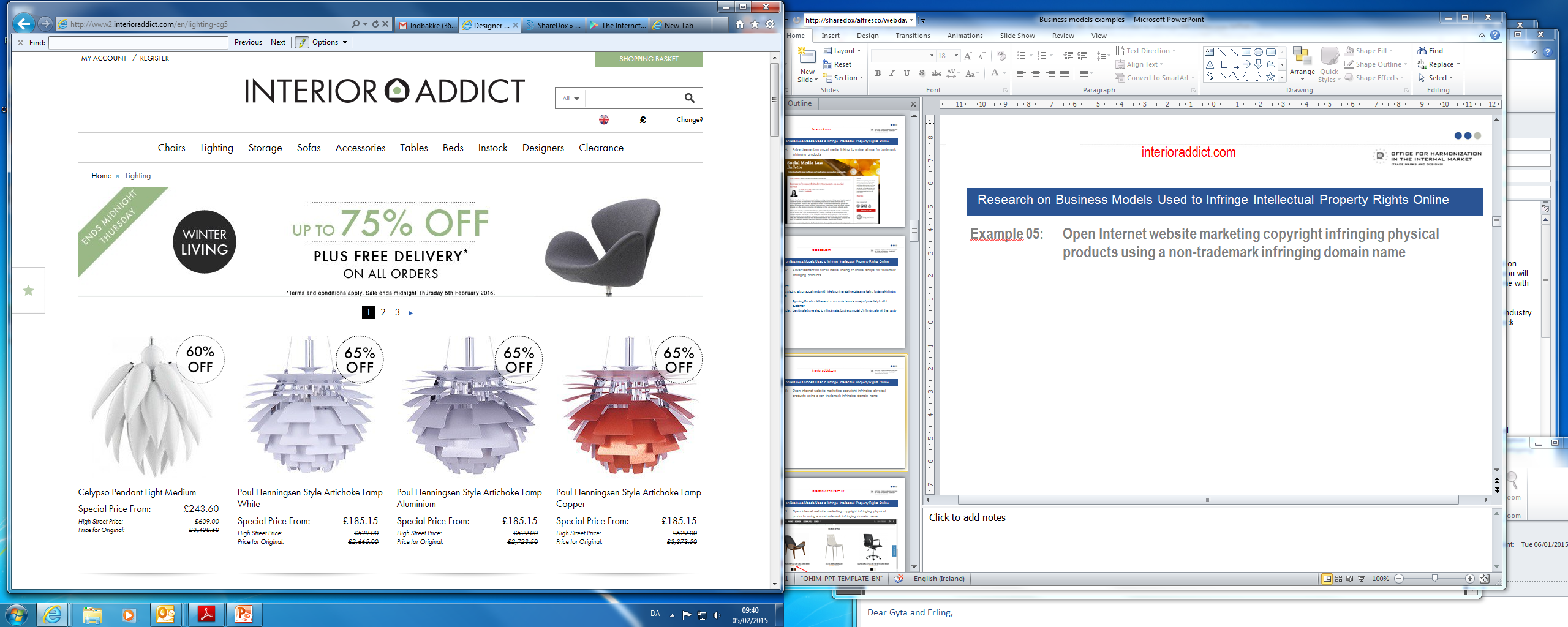 montblancpensonlineuk.com
Taxonomy
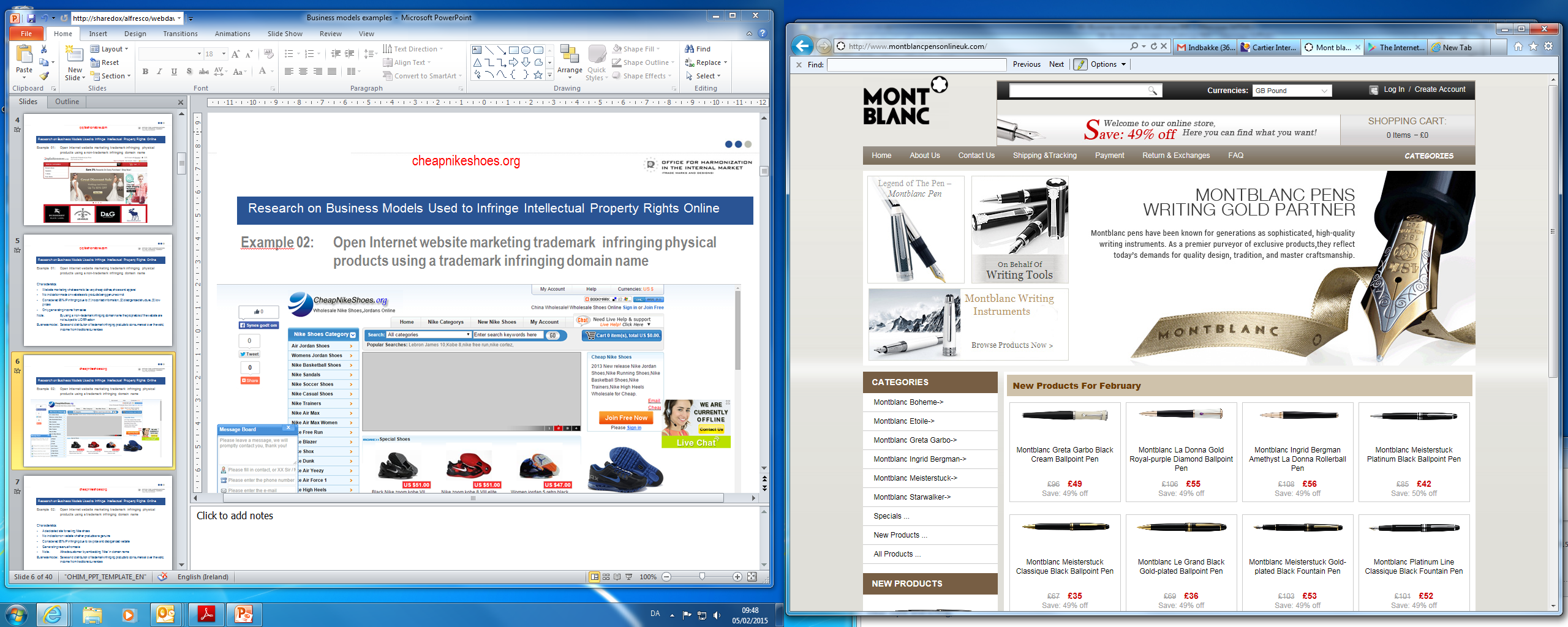 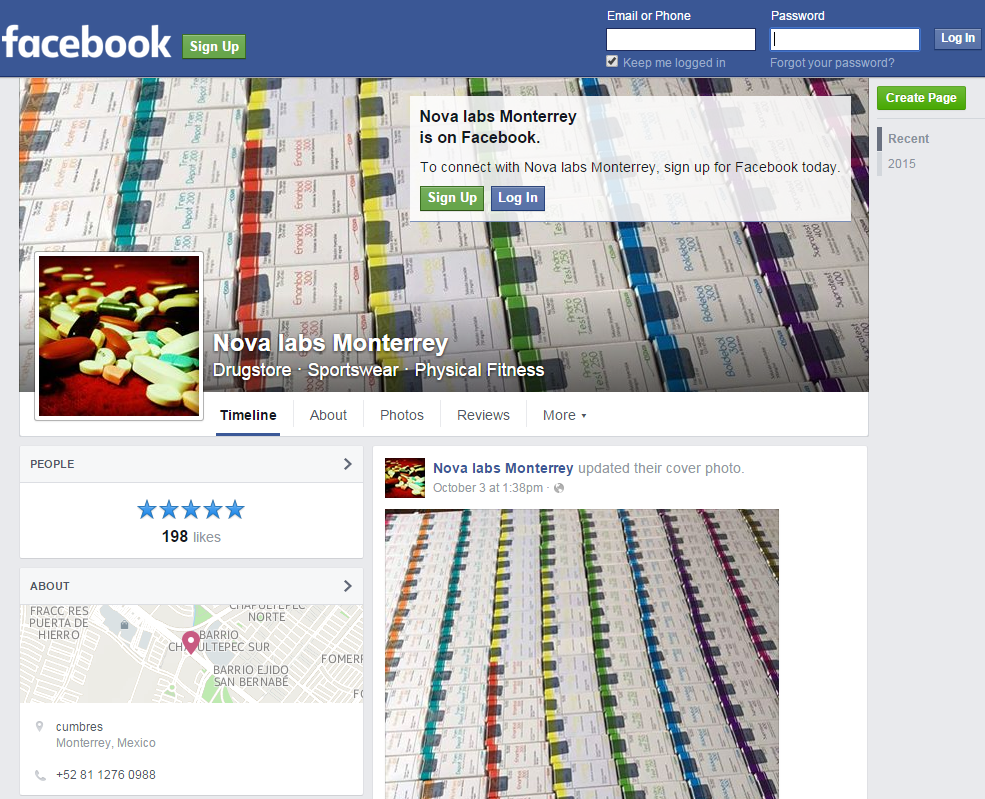 Taxonomy
Social networking website
Advertising on a social media for IP infringing activities on another  website
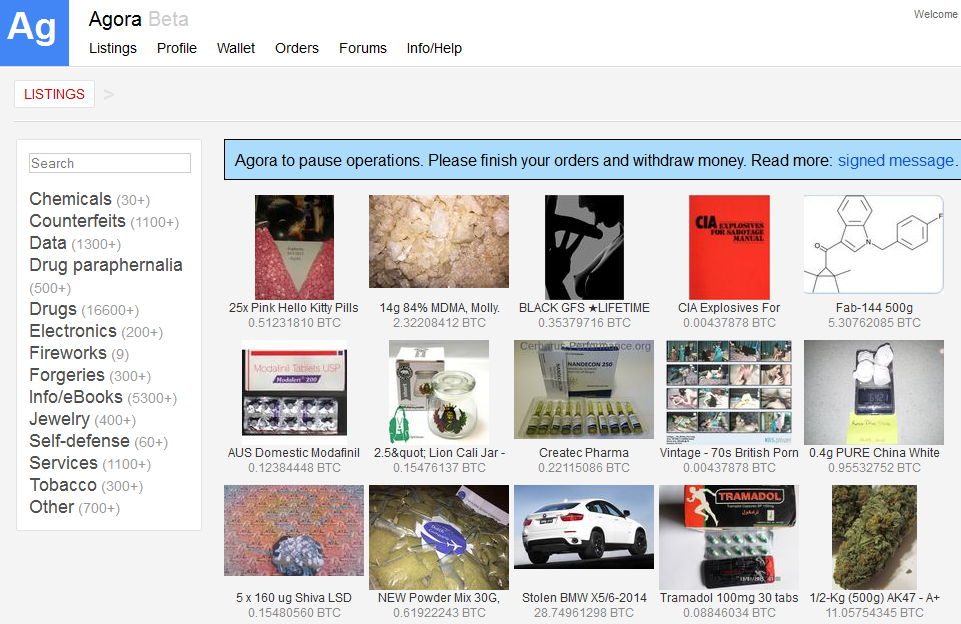 Examples of business models
Research on Business Models Used to Infringe Intellectual Property Rights Online
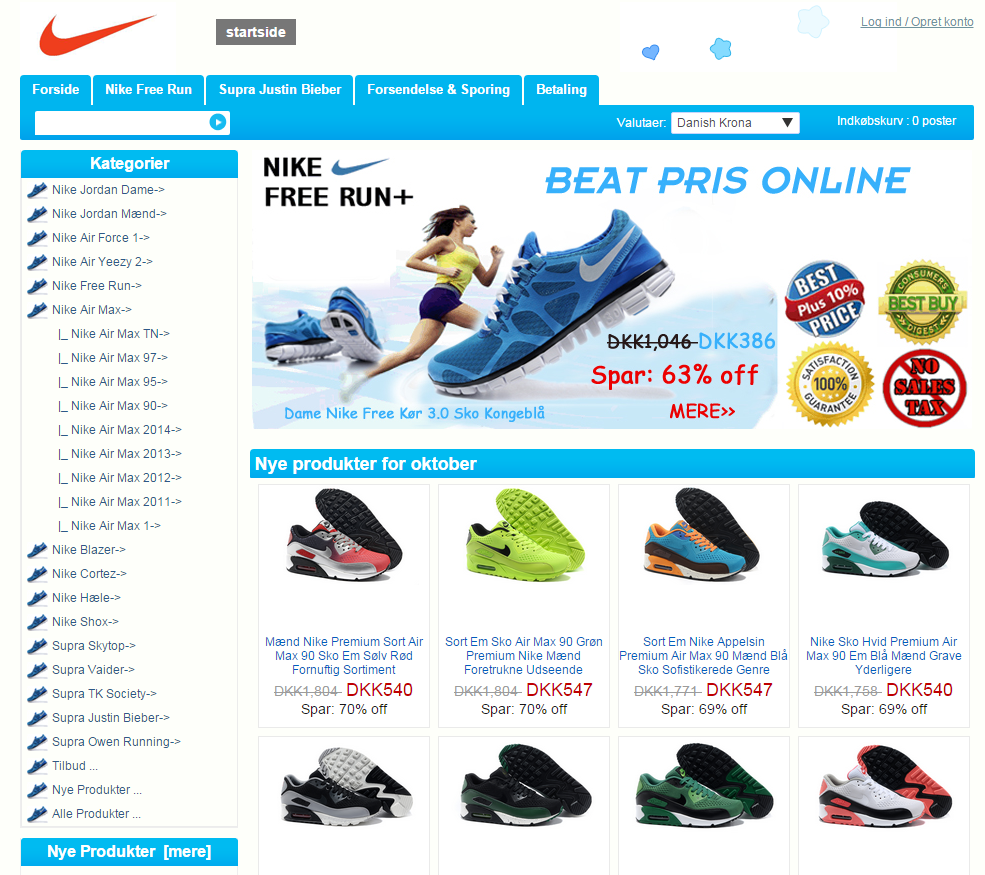 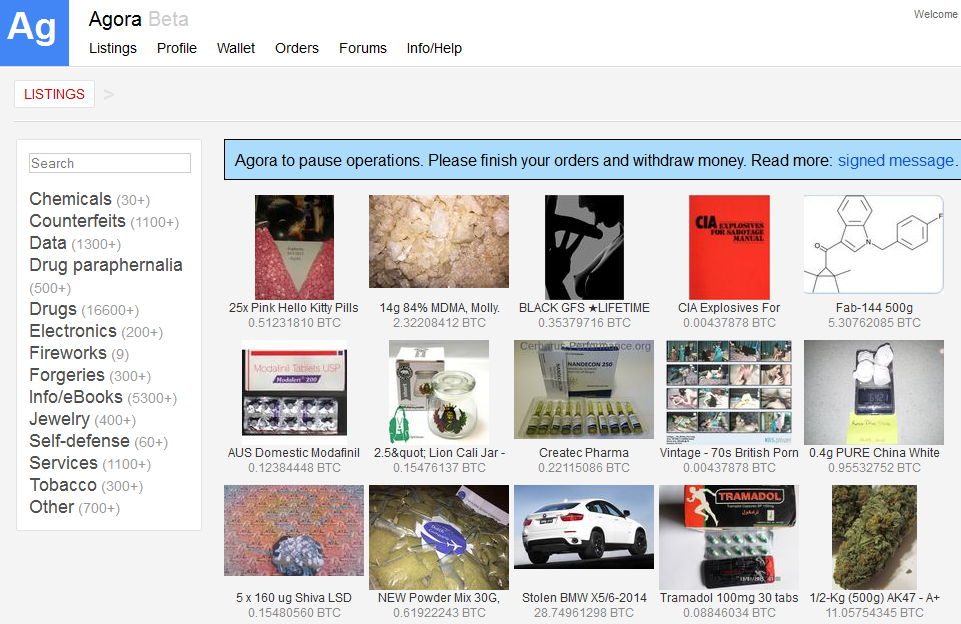 Examples of business models
Research on Business Models Used to Infringe Intellectual Property Rights Online
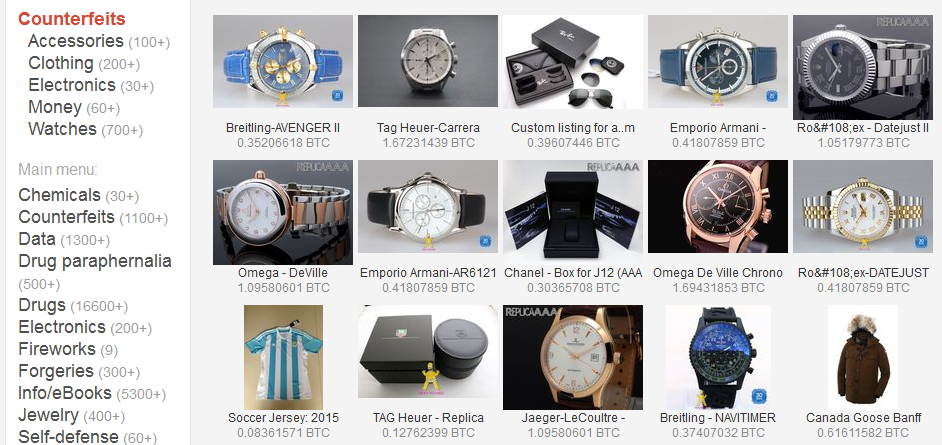 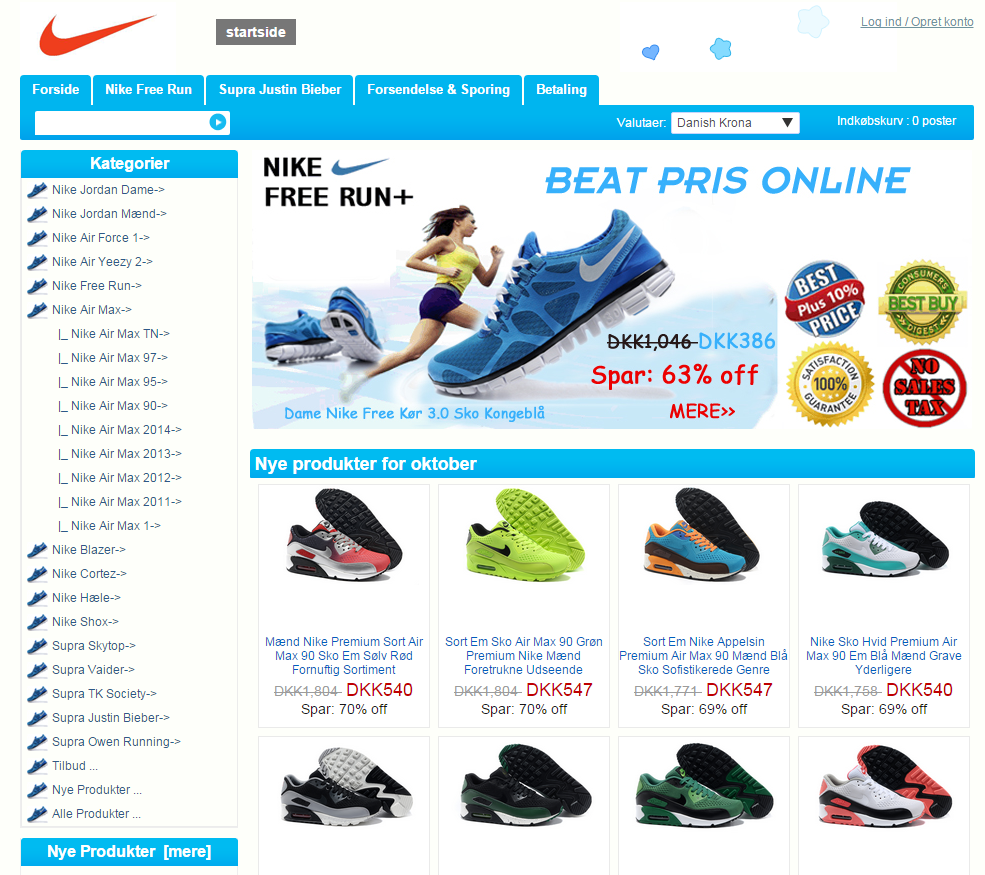 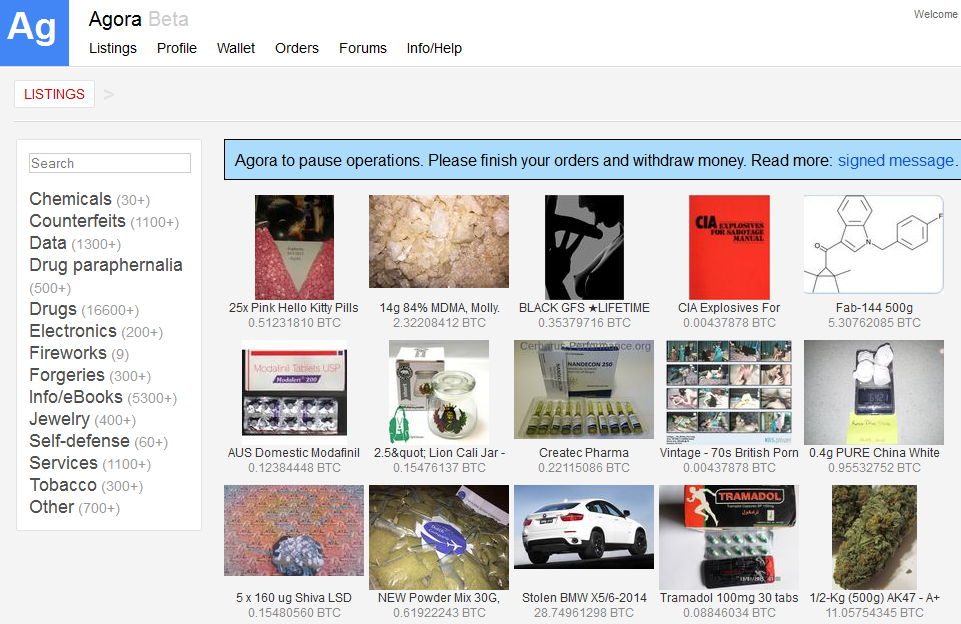 Examples of business models
Research on Business Models Used to Infringe Intellectual Property Rights Online
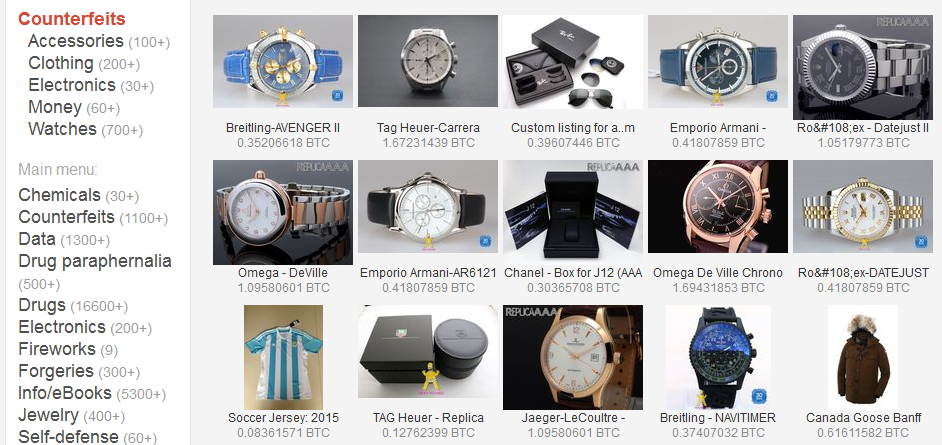 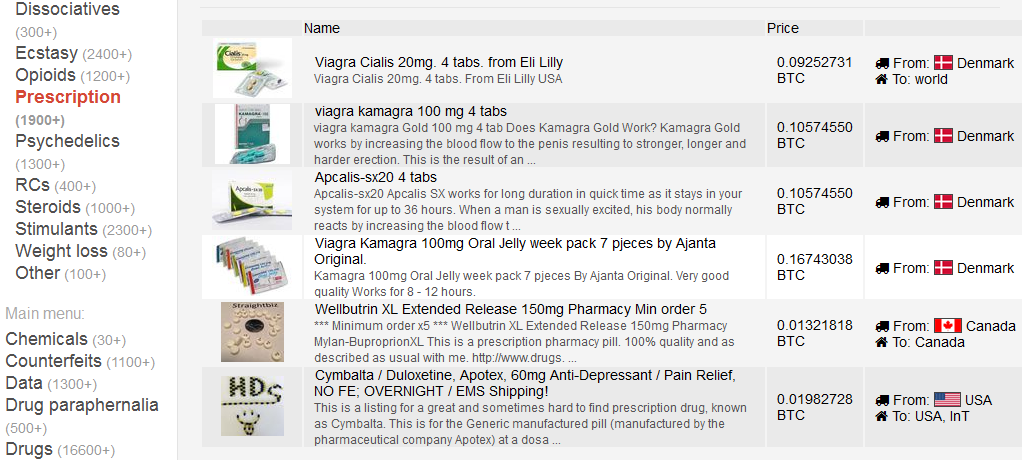 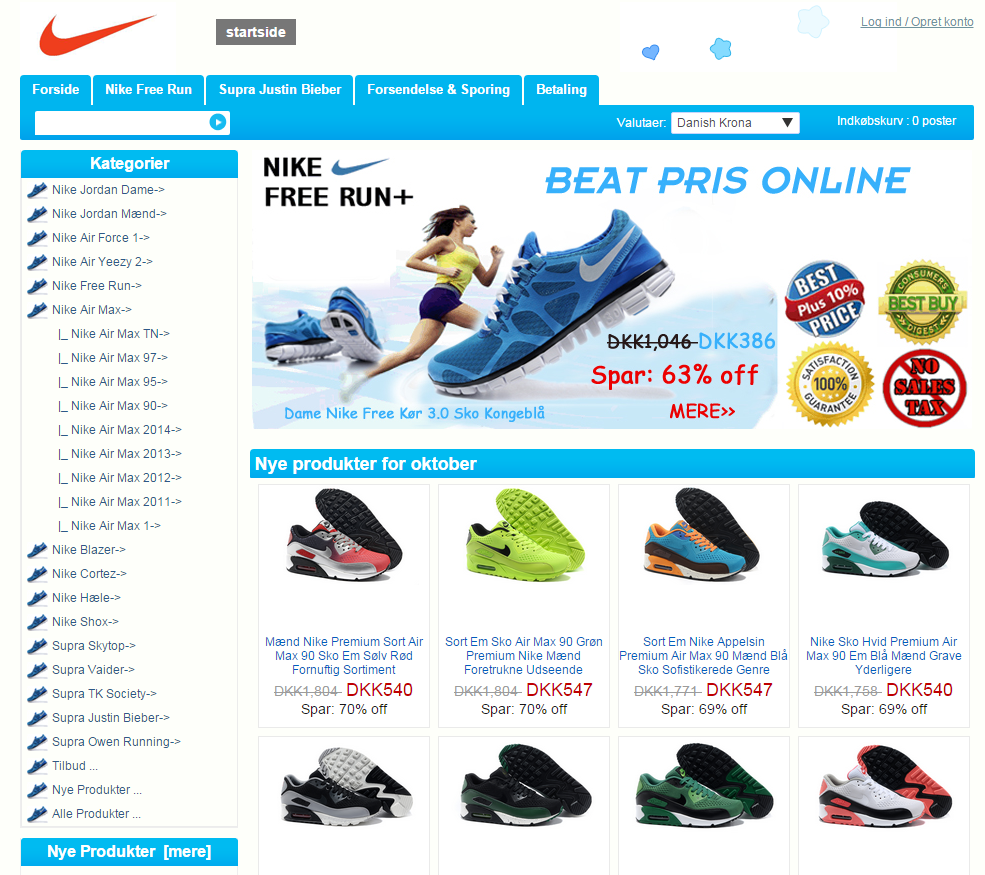 xfmro773i3lixucja.onion
Examples
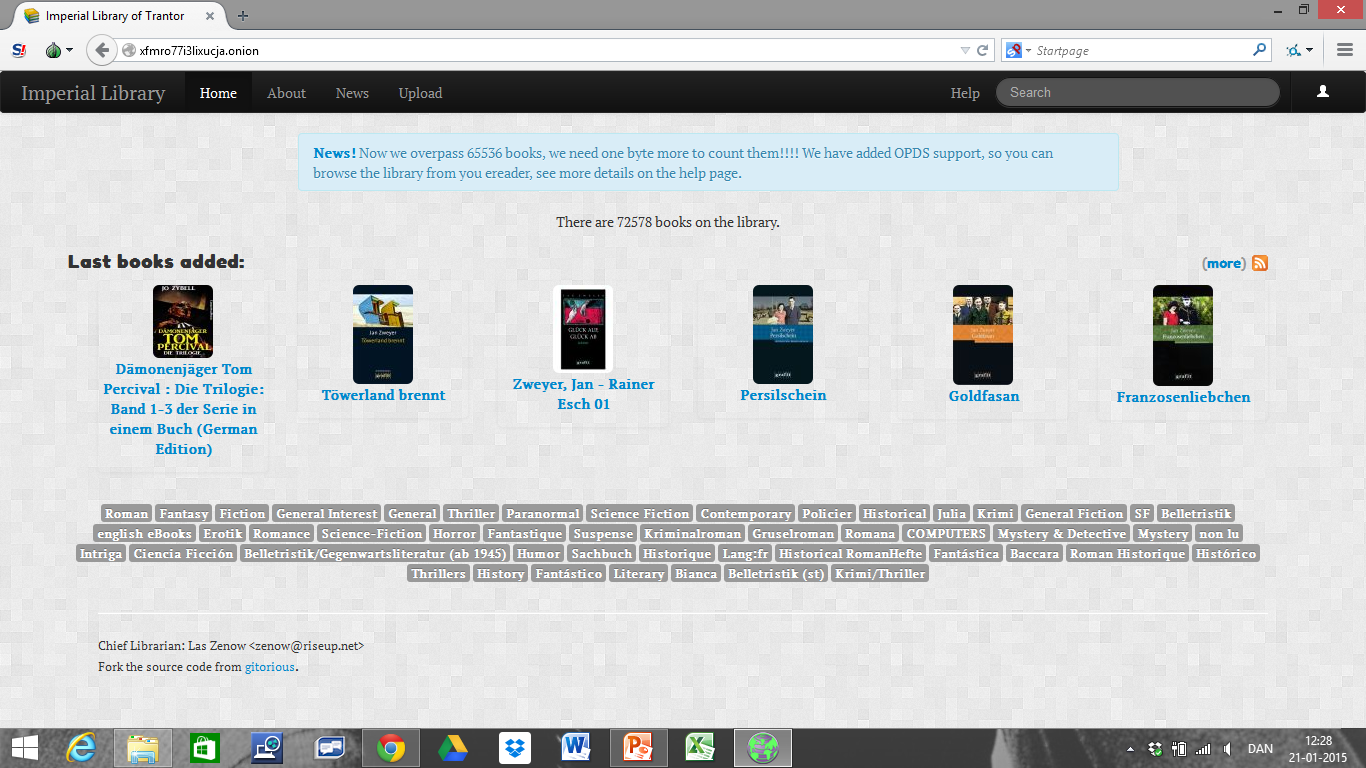 popcorntime.io
Examples
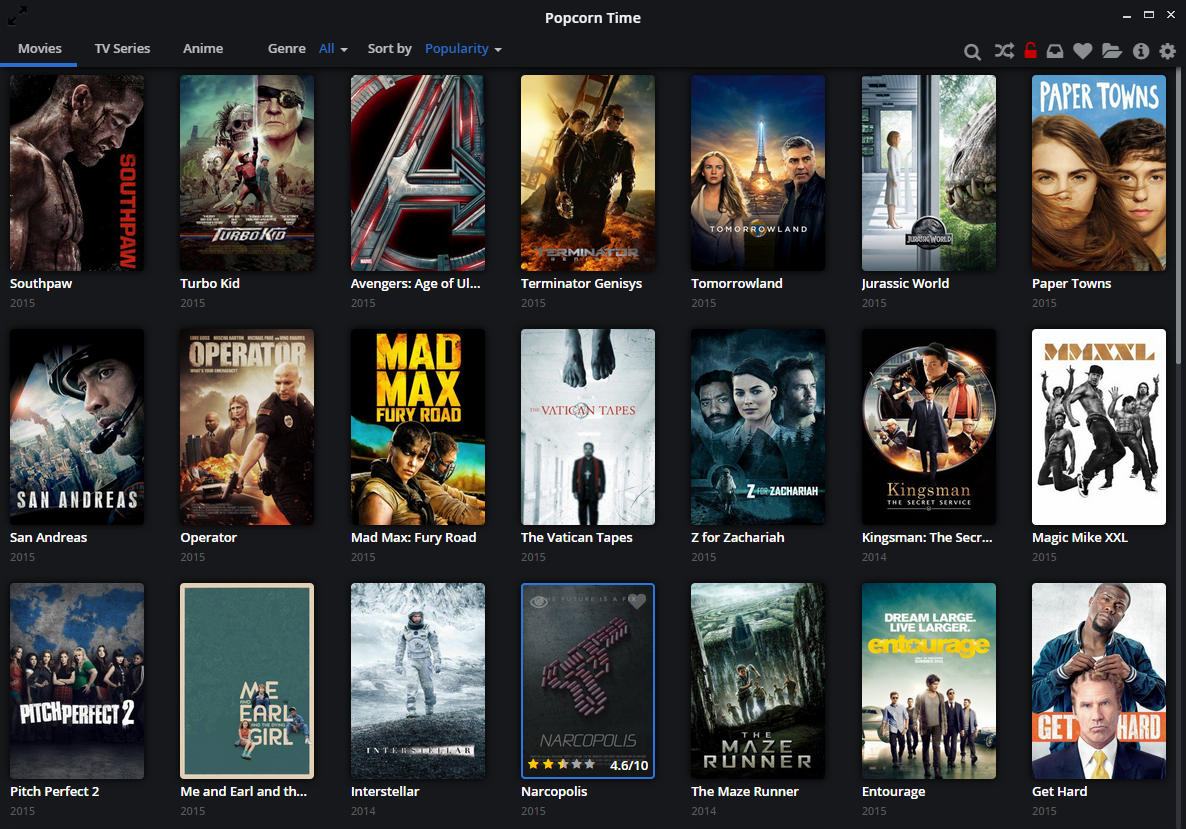 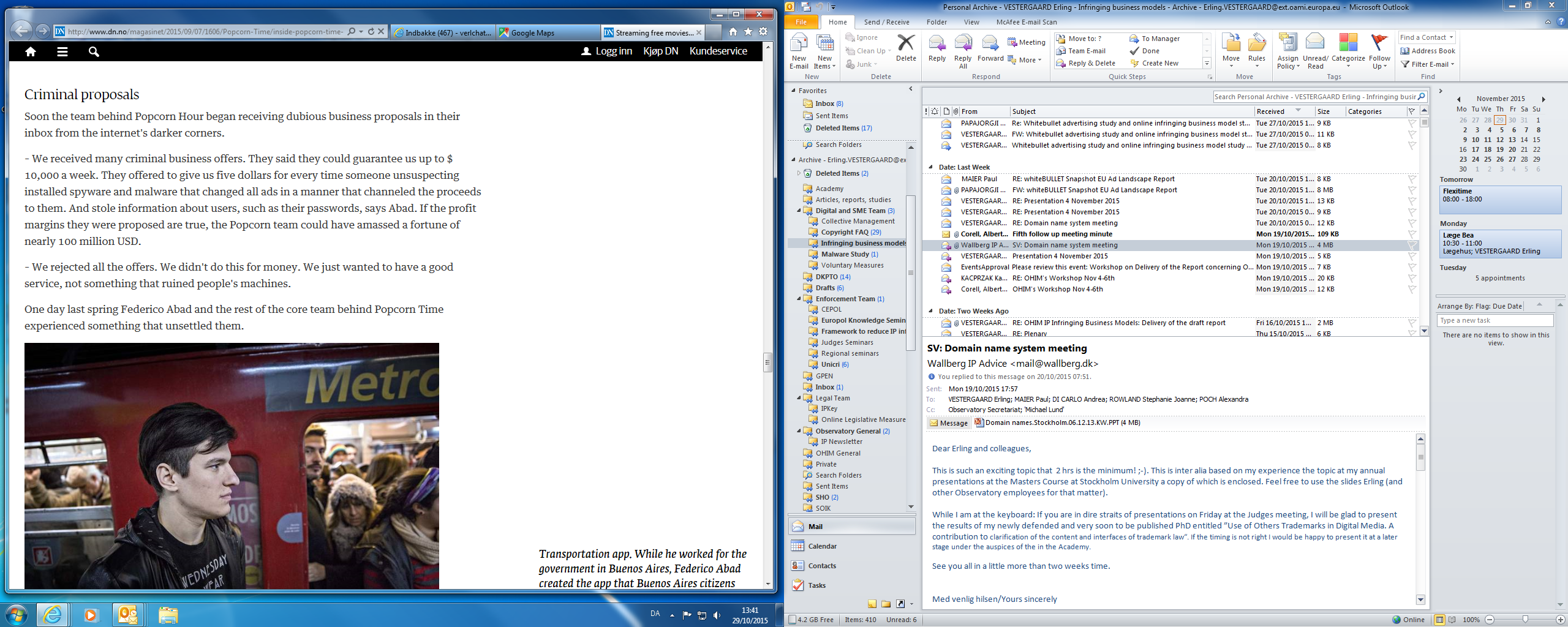 popcorntime.io
Examples
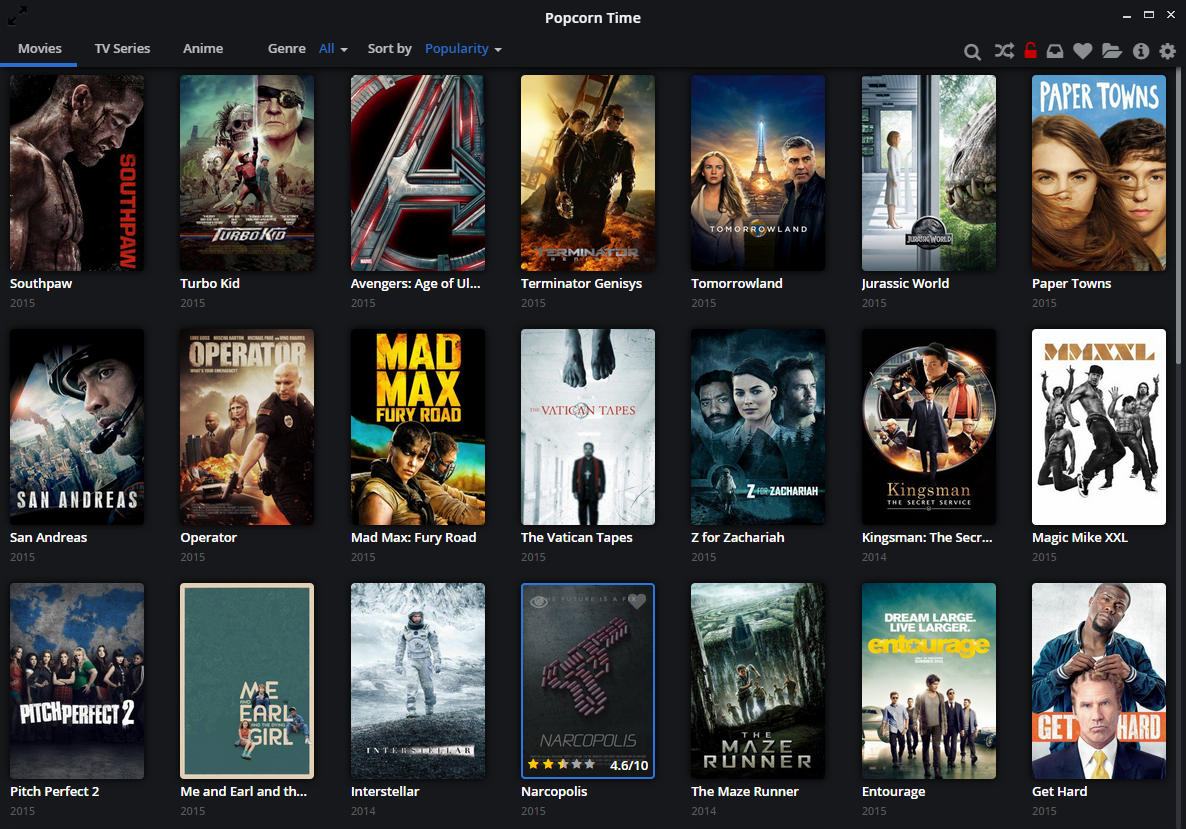 Website dedicated to commercial activities using a domain name that is not related to the infringing activity
Popcorn Time 
Magazine
07.09.2015
‘Inside Popcorn Time - the world's fastest growing piracy site’
29 year old 
Argentian
IT genius
Federico Abad
Illegally contributing to making copyright infringing content available to the public
citizensedmond.com
Examples
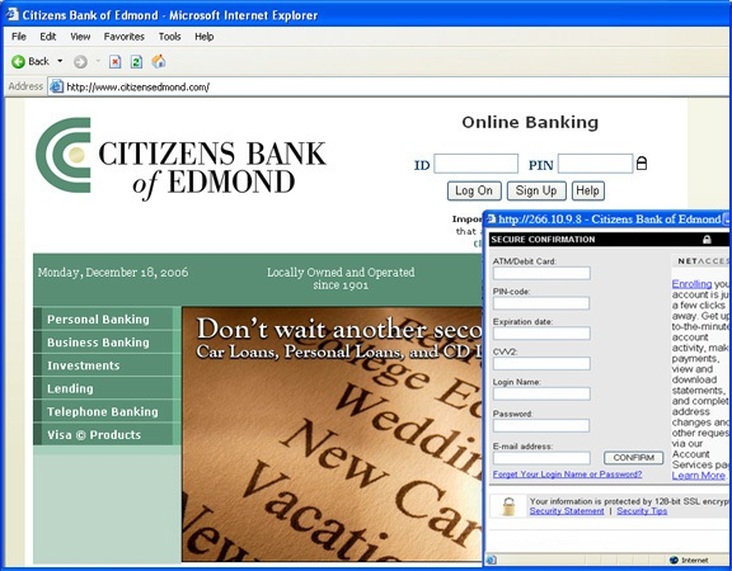 Examples
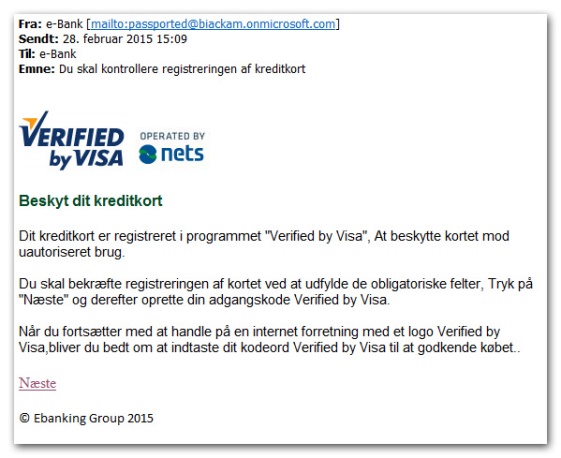 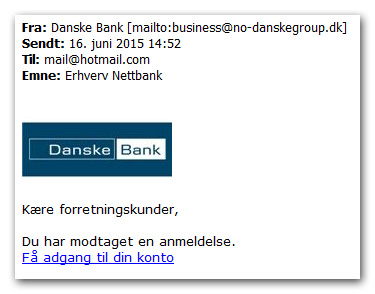 Official website for Danish Parliament,
accessed 21-10-2015
Examples
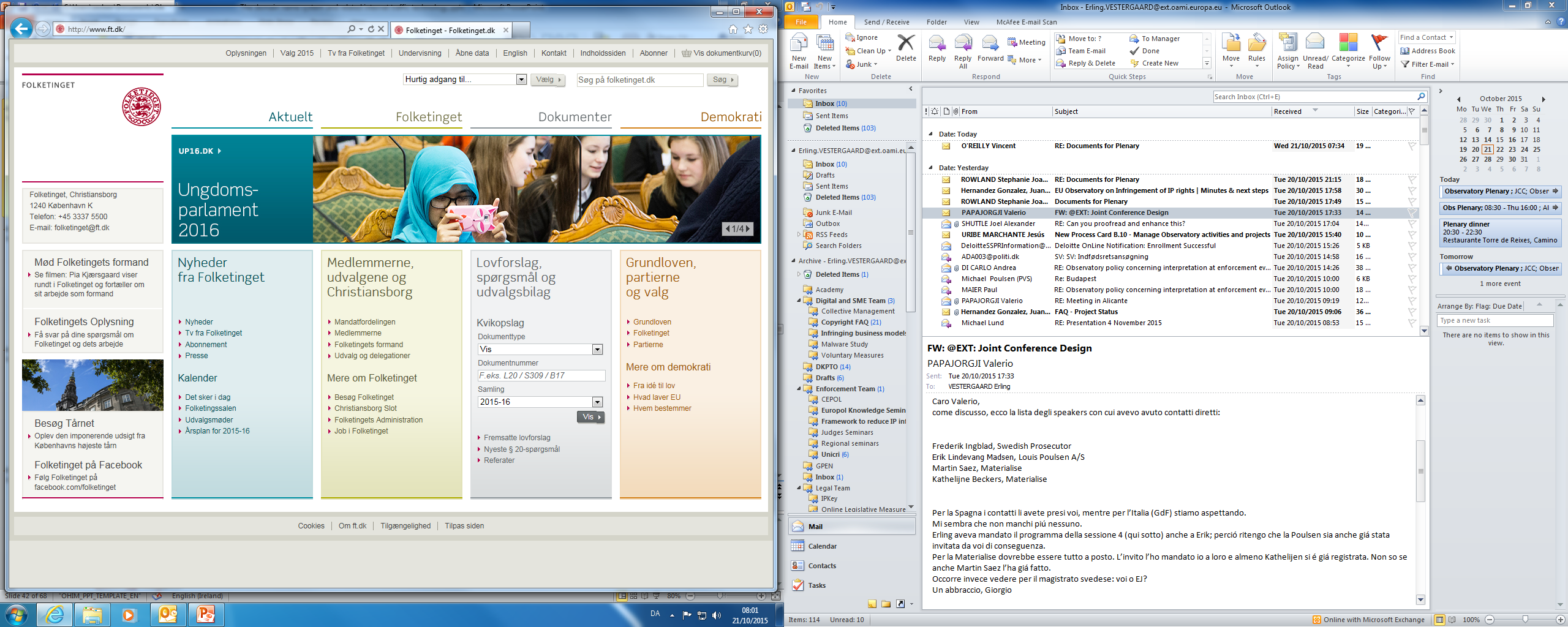 Organized Traffic Redirection Example
Subpage for former Foreign Minister,
accessed 21-10-2015
Examples
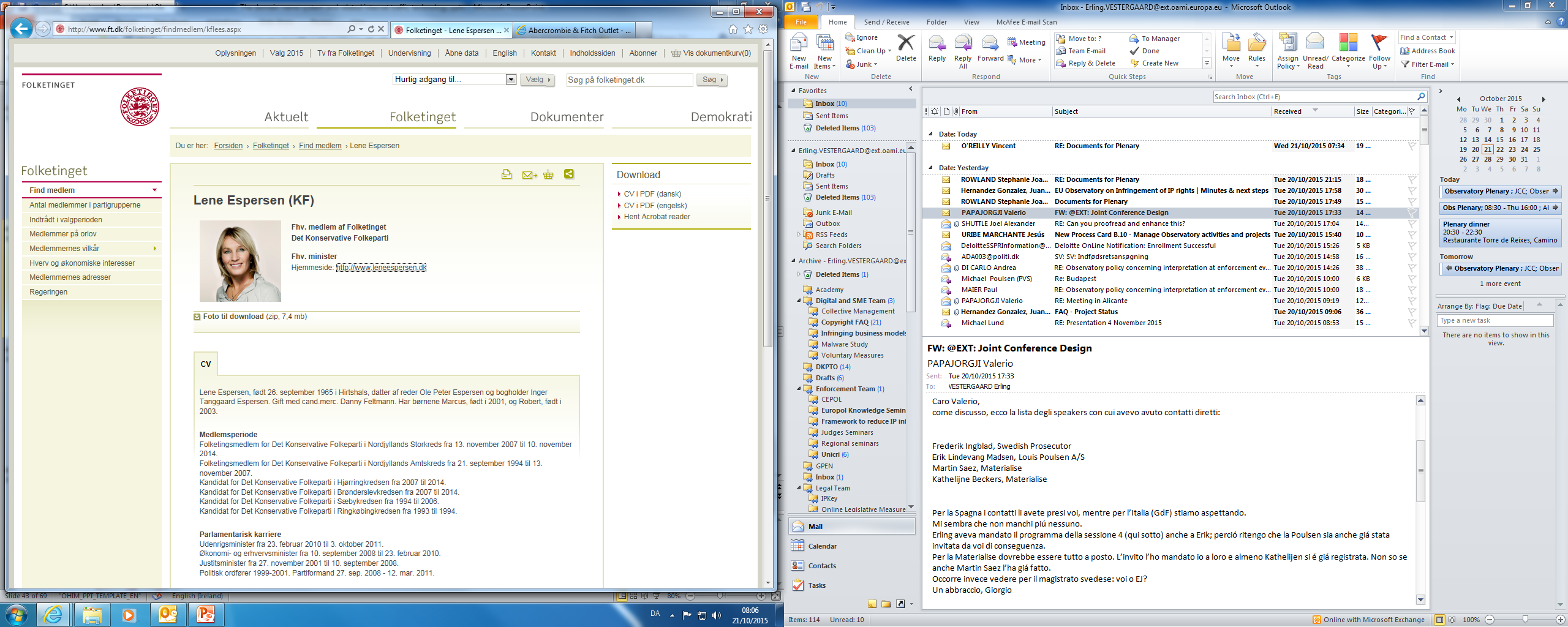 Organized Traffic Redirection Example
Link to http://leneespersen.dk
http://leneespersen.dk directs traffic to this
webshop,accessed 21-10-2015
Examples
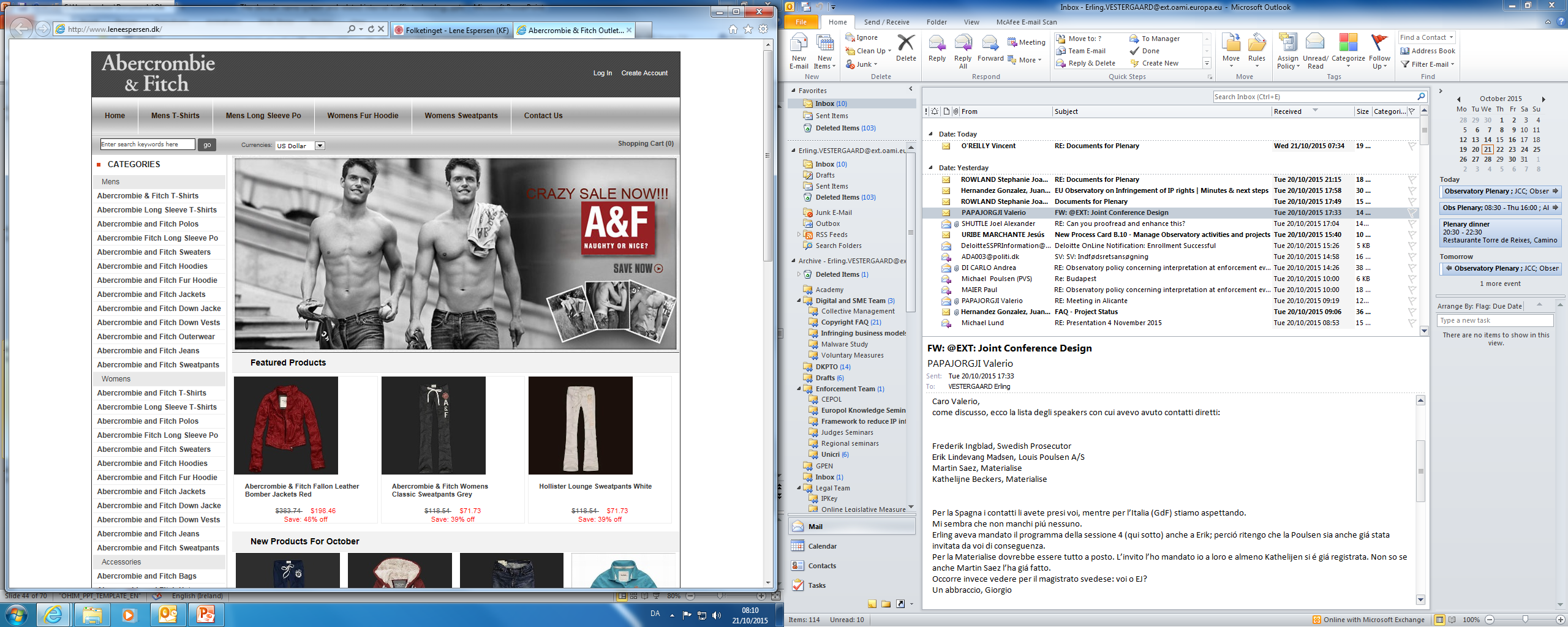 Organized Traffic Redirection Example
http://leneespersen.dk directs traffic to this
webshop,accessed 21-10-2015
Examples
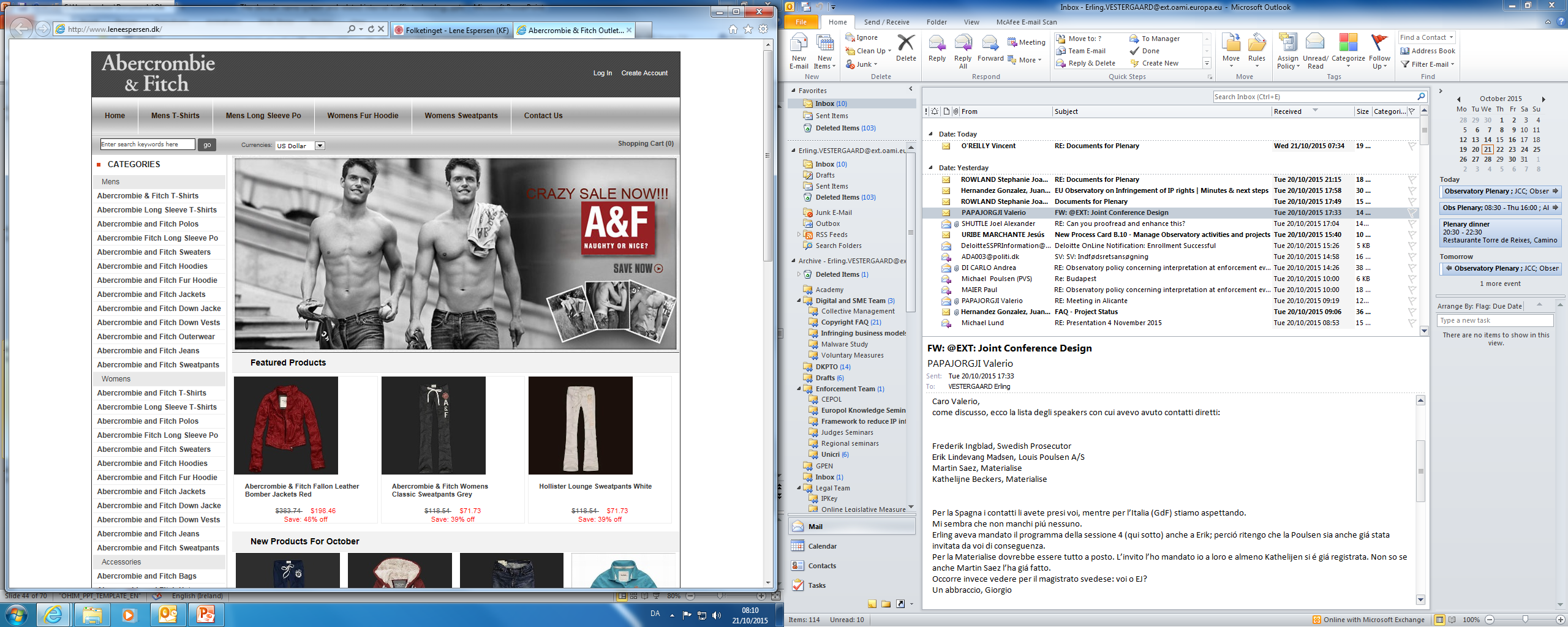 Organized Traffic Redirection Example
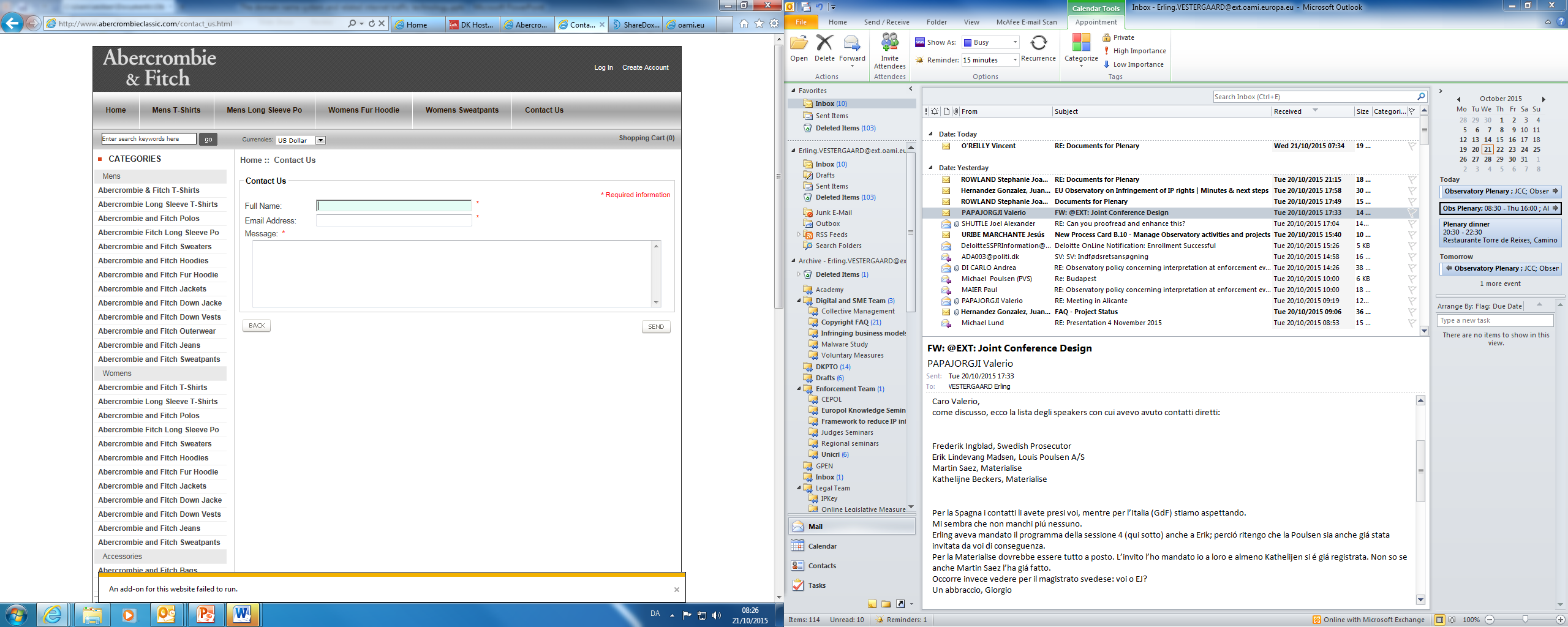 No contact information
Official webpage for .dk registry 
dkHostmaster, accessed 21-10-2015
Examples
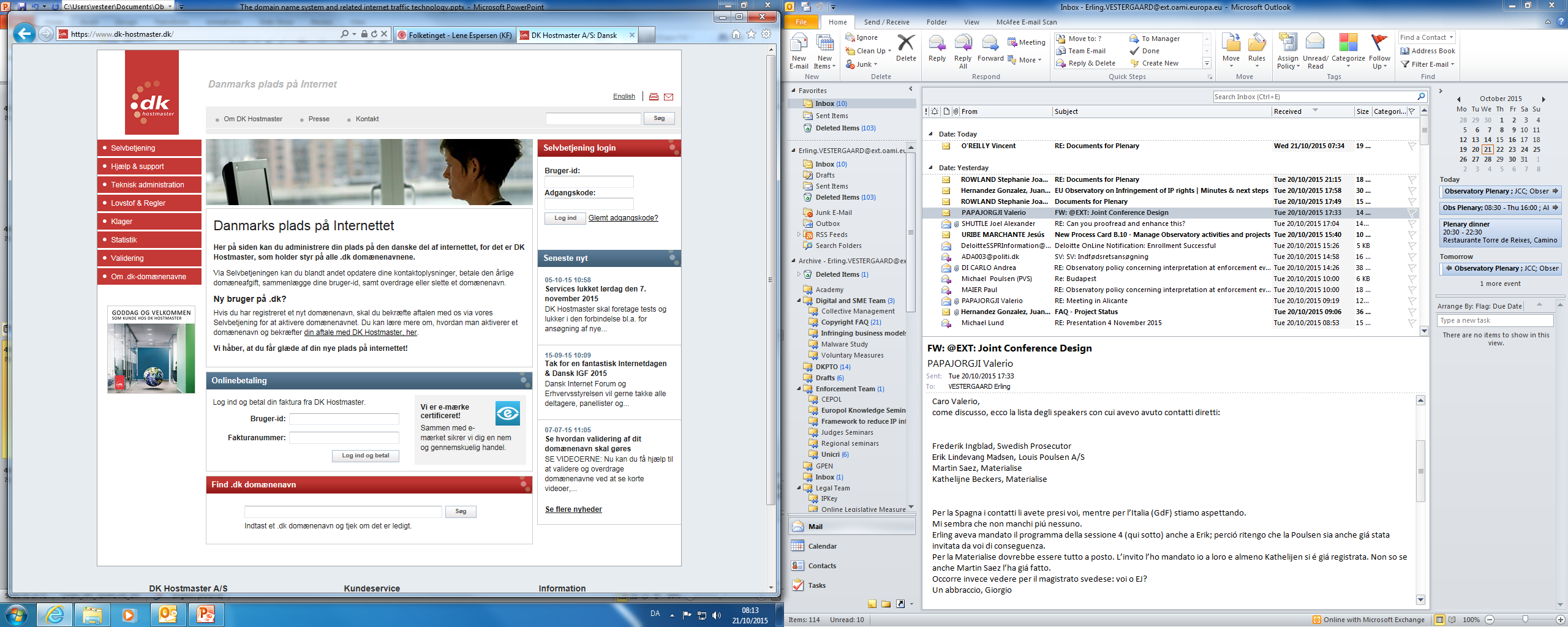 Organized Traffic Redirection Example
Whois information on dkHostmaster
Wepage for http://leneespersen.dk, 
accessed 21-10-2015
Examples
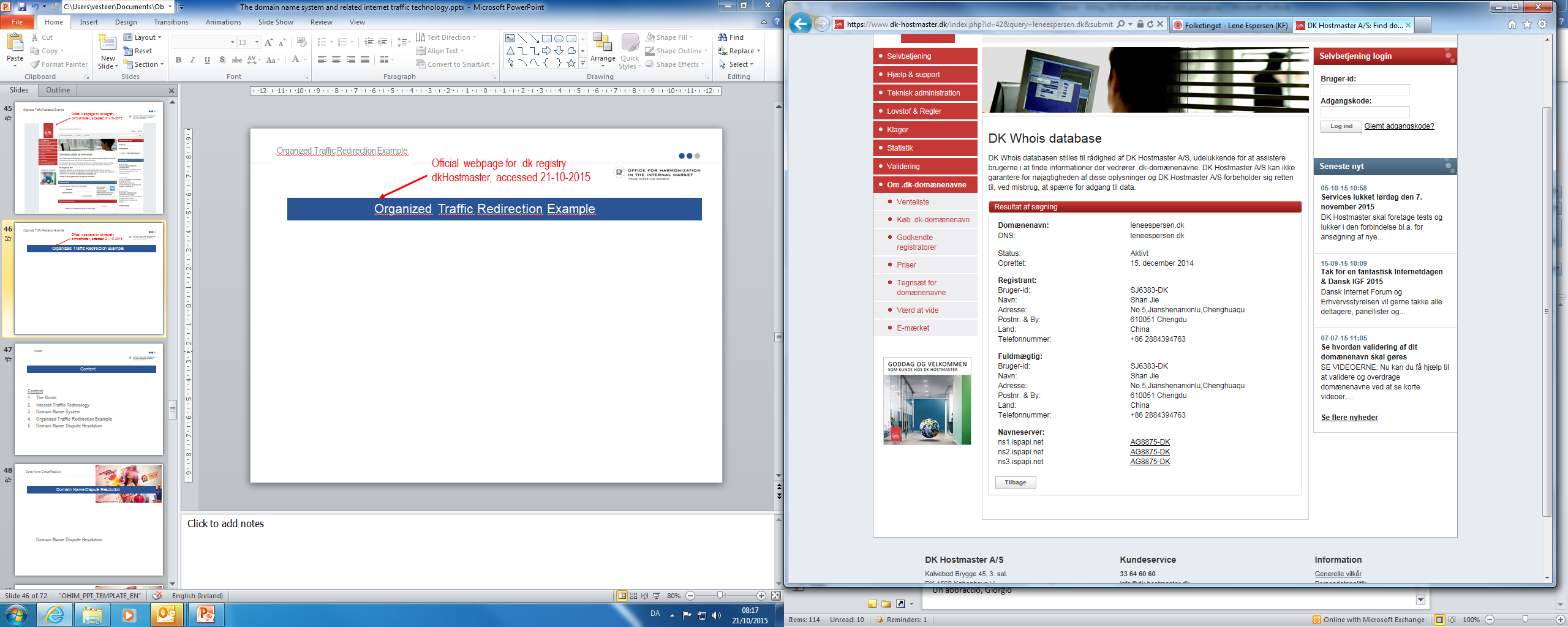 Organized Traffic Redirection Example
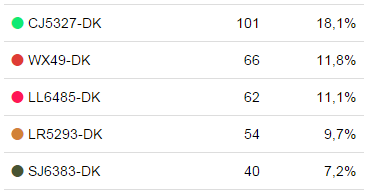 Registrered by Chinese
Shan Jie on 15-12-2014
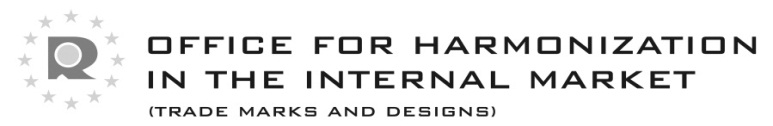 Thank You 
for 
Your Attention
(+ 34) 609 161 115erling.vestergaard@ext.oami.europa.euu


https://oami.europa.eu
contact  me:
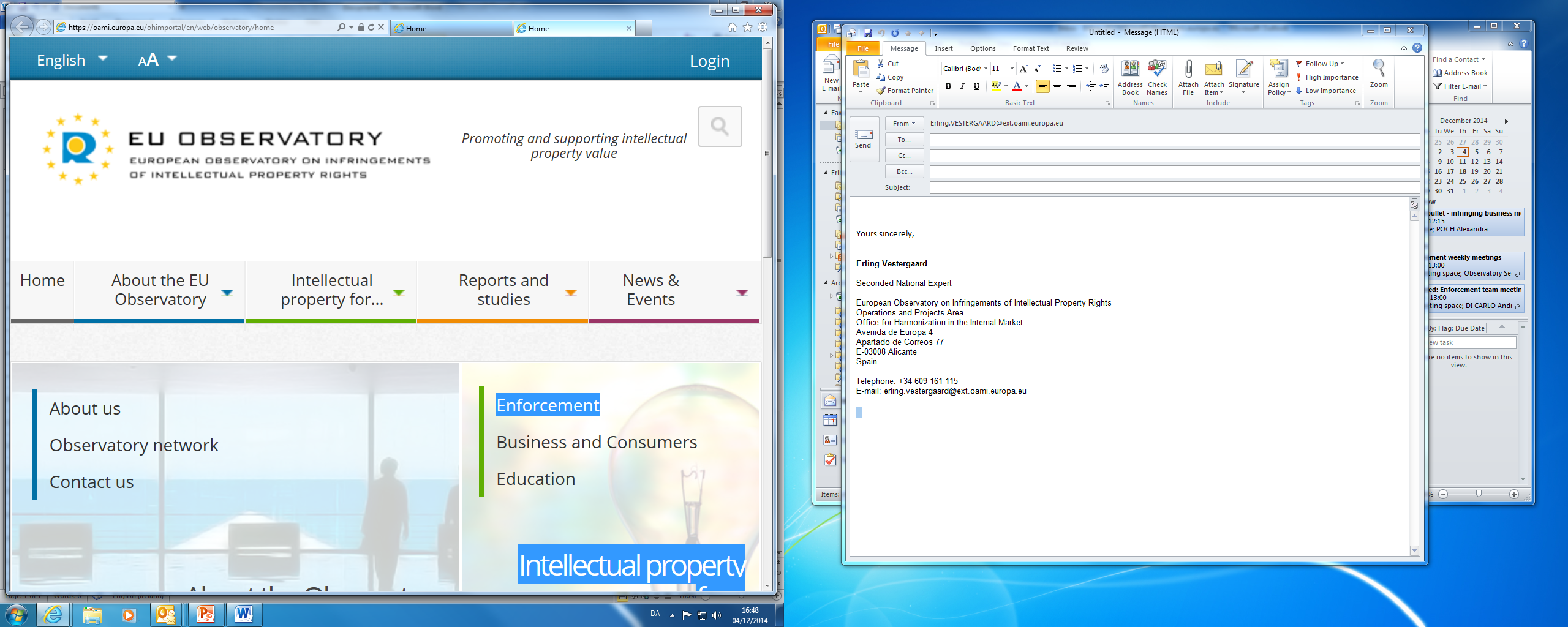